PRAVILNIK O STANDARDIMA KOMPETENCIJA ZA PROFESIJU NASTAVNIKA I NJIHOVOG PROFESIONALNOG RAZVOJA
STANDARD KOMPETENCIJA NASTAVNIKA – formalno obrazovanje
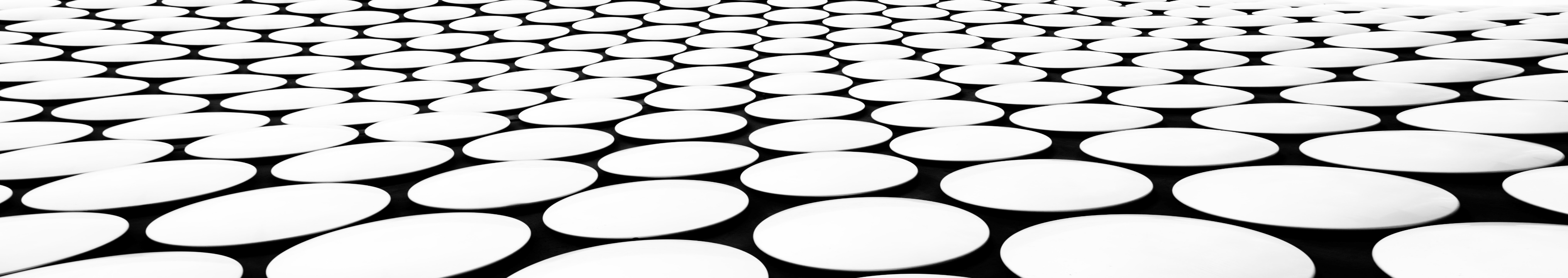 Kompetencije nastavnika: „kapacitet pojedinca koji se iskazuje u vršenju složenih aktivnosti u obrazovno-vaspitnom radu. Kompentencije predstavljaju skup potrebnih znanja, veština i vrednosnih stavova nastavnika“
Profesionalni standardi o tome kakvo se poučavanje smatra uspešnim
Ovaj dokument, koji predstavlja smernice zaposlenim i institucijama, treba da bude oslonac za:
- samoprocenu nastavnika u funkciju samostalnog planiranja profesionalnog razvoja
- osnova za kreiranje plana usavršavanja na nivou institucije
- osnova za programe profesionalnog razvoja nastavnika
Struktura
4 grupe kompetencija:
Nastavna oblast, predmet i metodika nastave;
Poučavanje i učenje; 
Podrška razvoju ličnosti učenika;  
Komunikacija i saradnja.
Znanja
Planiranje
Realizacija
Evaluacija/Vrednovanje
Usavršavanje
Znanja
Veštine
Stavovi
Brojna otvorena pitanja– kriterijumi izbora kompetencija; teorijska utemeljnost; struktura i sadržaj kompetencija
Autorke Radulović, Pejatović i Vujisić-Živković – polemika o standardu, razmatraju neka od pomenutih pitanja:







Utemeljenost na formalnom sistemu obrazovanja (osnovnog i srednjeg) – gde je obrazovanje odraslih?
Teorija obrazovanja nastavnika-istraživača, koncept refleksivnog praktičara i teorija razvoja profesionalnog identiteta;
Dokument o standardima: stručno usavršavanje kao „podizanje kompetencija do željenog/potrebnog nivoa i/ili njihovo dalje razvijanje“ 
Neusklađeno sa konceptom celoživotnog učenja i profesionalnim razvojem kao celoživotnim procesom
Izvori
Pravilnik o standardima kompetencija nastavnika i njihovog profesionalnog razvoja (2011). Službeni glasnik RS – Prosvetni glasnik, br. 5/2011. 

Radulović,L.,Pejatović,A.,Vujisić Živković,N. (2010). Polemika: Profesionalne kompetencije nastavnika (Standardi profesionalnih kompetencija nastavnika: da li su nam potrebni i kako da do njih dođemo). Andragoške studije, (1) str. 161 -170
stručne kompetencije za rad sa odraslima (STANDARD)
Neformalno obrazovanje odraslih - jpoa
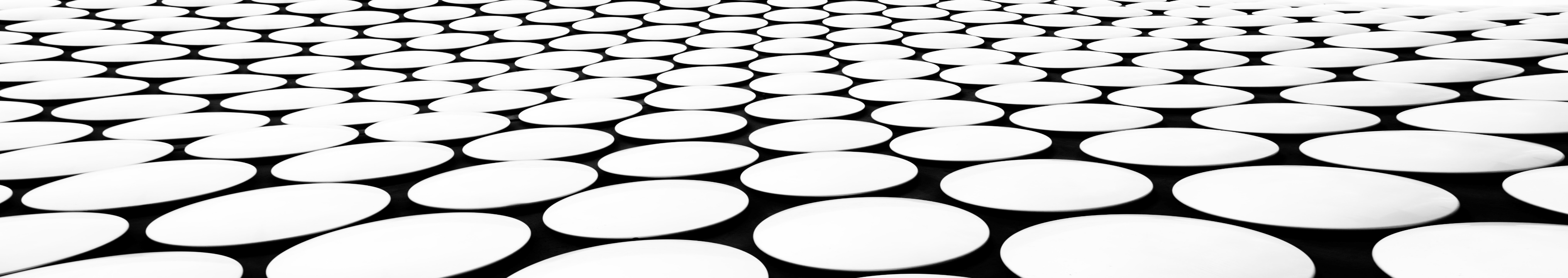 JPOA – javno priznati organizatori aktivnosti obrazovanja odraslih
Pravilnik o bližim uslovima u pogledu programa, kadra, prostora, opreme i nastavnih sredstava za sticanje statusa javno priznatog organizatora obrazovanja odraslih - definiše uslove za sticanje statusa JPOA, među kojima su:
JPOA moraju da imaju zaposlenog andragoga
kadar koji realizuje programe neformalnog obrazovanja odraslih mora da ima stručne kompetencije za rad sa odraslima
Кадар из ст. 1. и 2. овог члана дужан је да у року од шест месеци од дана стицања статуса ЈПОА, кроз програме стручног усавршавања стекне стручне компетенције за рад са одраслима које се односе на:
1) основне принципе, карактеристике и стилове учења одраслих;
2) мотивацију у учењу одраслих;
3) управљање образовном групом;
4) методе и технике интерактивног образовног рада са одраслима;
5) методе и технике процене постигнућа полазника;
6) планирање, организацију и индивидуализацију образовног процеса укључујући и особе са инвалидитетом;
7) евалуацију образовног процеса
studije andragogije
Putevi sticanja i potvrđivanja stručnih kompetencija za rad sa odraslima
proces priznavanja ranije pohađanih programa
akreditovane obuke - IPA
Proces priznavanja i potvrđivanja – Društvo andragoga Srbije
Standard za potvrđivanje stručnih kompetencija za rad sa odraslima – zahtevi u odnosu na različite elemente pohađanih programa:
organizaciju koja je realizovala program
autore programa
realizatore programa
trajanje programa
ciljeve, ishode i sadržaj svakog od ovih programa
Izvori
Pravilnik o bližim uslovima u pogledu programa, kadra, prostora, opreme i nastavnih sredstava za sticanje statusa javno priznatog organizatora obrazovanja odraslih (2015). Službeni glasnik RS – Prosvetni glasnik, br. 55/13. 

Društvo andragoga Srbije (n.d.). Potvrđivanje stručnih kompetencija za rad sa odraslima. Dostupno na: https://andragog.org/potvrdjivanje-strucnih-kompetencija-za-rad-sa-odraslima/